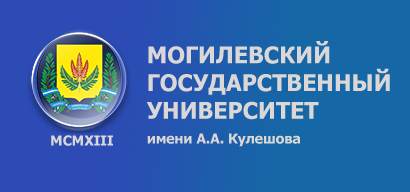 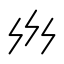 The development of Adolescent's Subjectivityin a Digital Environment
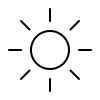 Arseny Dzhanashia
Mogilev State A. Kuleshov University
2023
Development of digital technologies and AI
In addition to all the obvious advantages...
Minimize direct contact with the other person
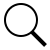 Human development during childhood
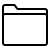 Speech is a tool for mastering one's own affects (feelings), behavior and activity (L.S. Vygotsky)
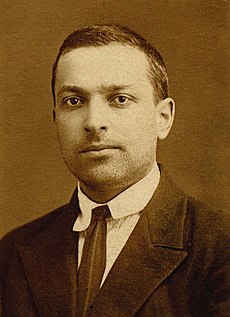 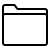 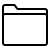 Comparative research
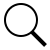 1 episode
2007, N=157, age 14.75±0.05
Methods: MMI, UVSV, USK, VSK
2 episode
2020, N=315, age 14.89±0.05 years
Methods: MMI, UVSV, USK, VSK
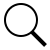 Observation
Difficulties in formulating intentions and goals
Difficulties in explaining the reasons for successes and failures
Difficulties in the perception and presentation of written text
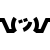 Content Visualization Trends
Consequences:
- Minimal use of speech
- Decline in reading fluency and comprehension tongue-tied
Difficulties in reflecting one's own feelings, desires, intentions
Problems with volitional regulation
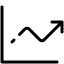 Adult and adolescent
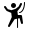 Problem: How is knowledge and experience transferred?

Cooperation between an adult and a teenager in the implementation of their intention to engage in self-education is possible under the following conditions:
     - independence of intentions and goals of a teenager
     - understanding the specificity of self-education as an activity
     - reliance on the features of age
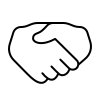 Thank you!


dzhanashia@msu.by
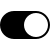